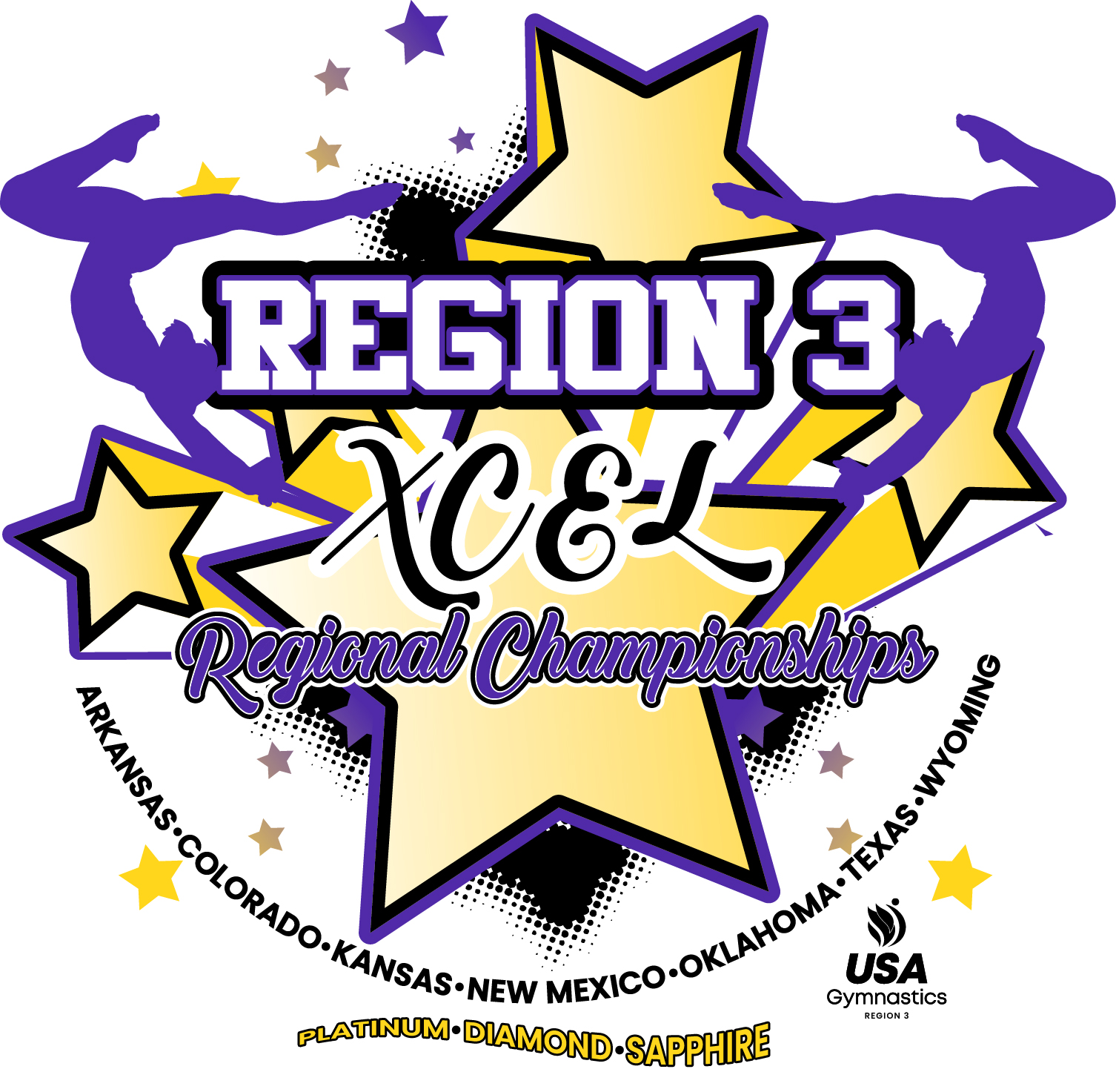 Location : NYTEX Sports Center
8851 Ice House Dr, North Richland Hills, TX 76180

Thursday, April 25, 2024

Session 1 * 9:30 am – 1:00 pm 
All XCEL Sapphire 
XCEL Diamond Jr A – Jr C
9/20/2009 - 12/31/2014

Session 2 * 1:30 pm  – 5:00 pm 
XCEL Diamond Jr D – Sr A
1/18/2008 - 9/19/2009

Session 3 * 5:30 pm – 9:00 pm 
XCEL Diamond Sr B – Sr E
1/1/1990 - 1/17/2008
Location : NYTEX Sports Center
8851 Ice House Dr, North Richland Hills, TX 76180

Friday, April 26, 2024

Session 4 * 8:00 am – 12:00 pm 
XCEL Platinum Jr A
11/9/2012 - 12/31/2024

Session 5 * 12:30 pm  – 4:30 pm 
XCEL Platinum Jr B
1/7/2012  - 11/8/2012

Session 6 * 5:00 pm – 9:00 pm 
XCEL Platinum Jr C
6/6/2011 - 1/6/2012
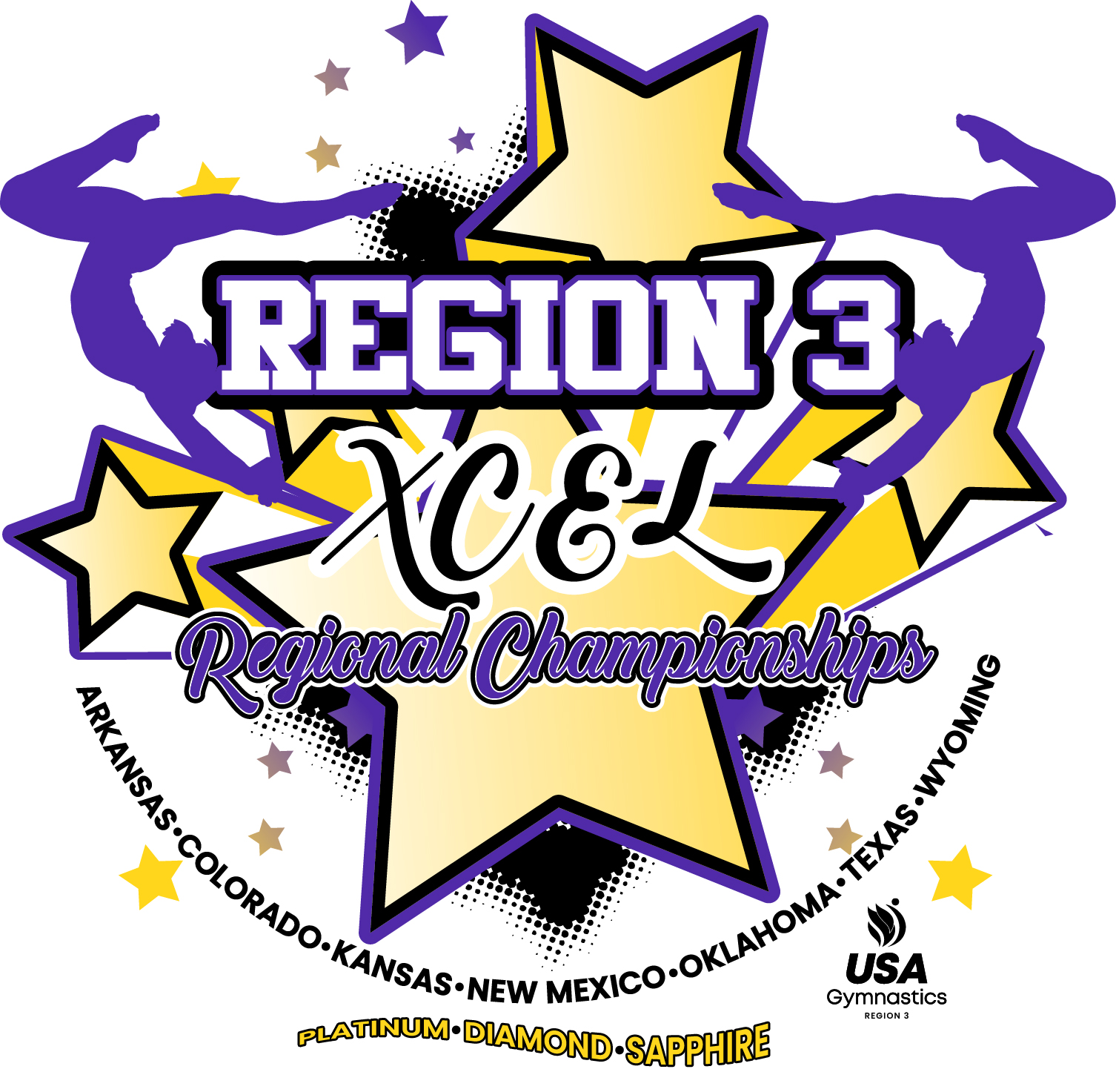 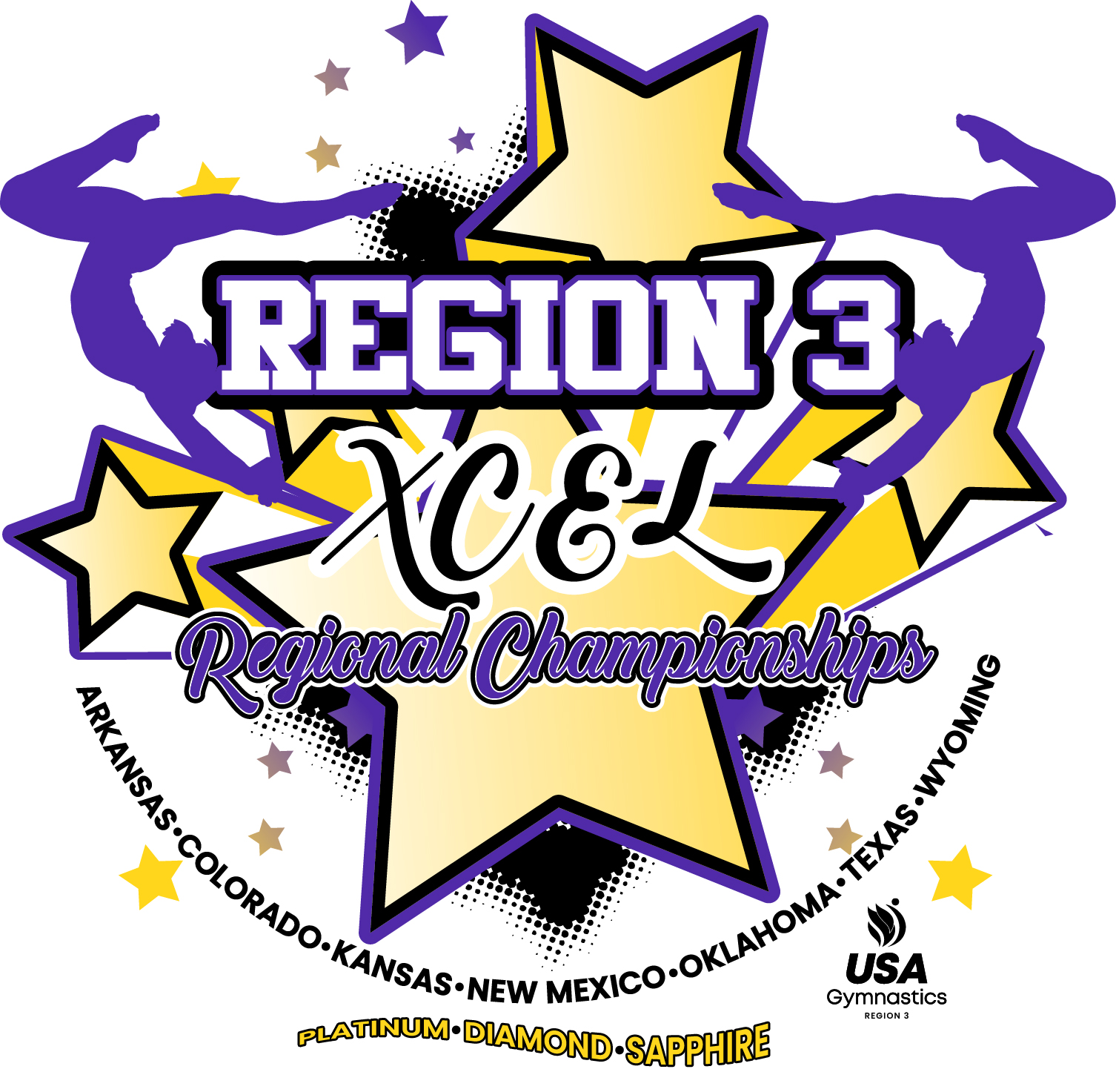 Location : NYTEX Sports Center
8851 Ice House Dr, North Richland Hills, TX 76180

Saturday, April 27, 2024

Session 7 * 8:00 am – 12:00 pm 
XCEL Platinum Jr D
11/30/2010 - 6/5/2011

Session 8 * 12:30 pm  – 4:30 pm 
XCEL Platinum Jr E
7/22/2010  - 11/29/2010

Session 9 * 5:00 pm – 9:00 pm 
XCEL Platinum Sr A
1/17/2010  - 7/21/2010
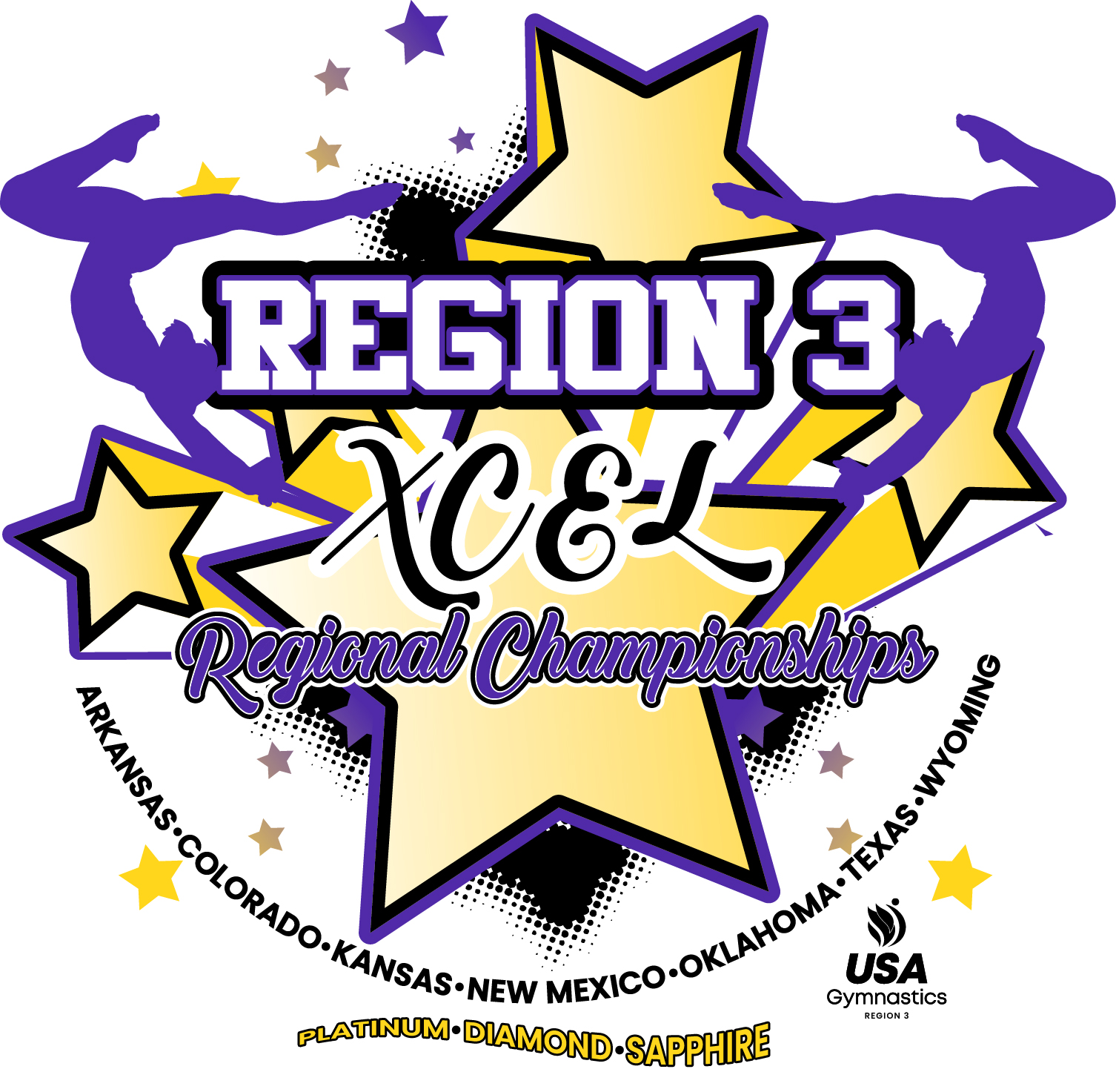 Location : NYTEX Sports Center
8851 Ice House Dr, North Richland Hills, TX 76180

Sunday, April 28, 2024

Session 10 * 8:00 am – 12:00 pm 
XCEL Platinum Sr B
6/28/2009  - 1/16/2010

Session 11 * 12:30 pm  – 4:30 pm 
XCEL Platinum Sr C
7/15/2008  - 6/27/2009

Session 12 * 5:00 pm – 9:00 pm 
XCEL Platinum Sr D 
1/1/1990  - 7/14/2008